Computação Gráfica
Aula 12: Revisão 2 Interpolação, MipMap, Visibilidade
Interpolação em Triângulos
2
Triângulo com vértices de cores diferentes
<Scene>
  <Viewpoint position="0 0 10"/>
  <Transform rotation="0 1 0 0.52">
    <Shape>
      <IndexedFaceSet colorPerVertex='true' coordIndex='0 1 2 -1'>
        <Coordinate point='-1 -1 0 1 -1 0 0 1 0'/>
        <Color color='1 0 0 0 1 0 0 0 1'/>
      </IndexedFaceSet>
    </Shape>
  </Transform>
</Scene>
30°
15
P2
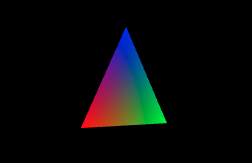 VIEW(0, 1, -10)
SCREEN(30, 16.65)
P1
P0
VIEW(0.87, -1, -10.5)
VIEW(-0.87, -1, -9.5)
SCREEN(32.77, 23.18)
SCREEN(26.95, 23.52)
26
3
39
21
Triângulo com vértices de cores diferentes
Distâncias do ponto(28, 22) as arestas
L(x, y) = (x – x0)(y1 – y0) – (y – y0)(x1 – x0)


L0 = (28.5 - 32.77)(16.65 - 23.18) - (22.5 - 23.18)(30 - 32.77)
L0 = (-4.27)(-6.53) - (-0.68)(-2.77)
L0 = 27.8831 - 1.8836
L0 = 25.9995

L1 = (28.5 - 30)(23.52 - 16.65) - (22.5 – 16.65)(26.95 - 30)
L1 = (-1.5)(6.87) - (5.85)(-3.05)
L1 = -10.305 + 17.8425
L1 = 7.5375

L2 = (28.5 - 26.95)(23.18 - 23.52) - (22.5 - 23.52)(32.77 - 26.95)
L2 = (1.55)(-0.34) - (-1.02)(5.82)
L2 = -0.527 + 5.9364
L2 = 5.4094
<Scene>
  <Viewpoint position="0 0 10"/>
  <Transform rotation="0 1 0 0.52">
    <Shape>
      <IndexedFaceSet colorPerVertex='true' coordIndex='0 1 2 -1'>
        <Coordinate point='-1 -1 0 1 -1 0 0 1 0'/>
        <Color color='1 0 0 0 1 0 0 0 1'/>
      </IndexedFaceSet>
    </Shape>
  </Transform>
</Scene>
30°
centro do pixel
É triângulo?
Qual a cor?
Pixel (28, 22)
15
P2
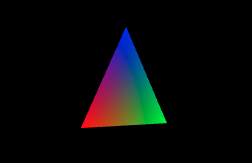 VIEW(0, 1, -10)
SCREEN(30, 16.65)
P1
P0
VIEW(0.87, -1, -10.5)
VIEW(-0.87, -1, -9.5)
Todos positivos: Dentro !!!
SCREEN(32.77, 23.18)
SCREEN(26.95, 23.52)
26
39
21
Triângulo com vértices de cores diferentes
Área dos triângulos:
Area = |x0(y1–y2) + x1(y2–y0) + x2(y0–y1)| / 2

A = |26.95(23.18-16.65)+32.77(16.65-23.52)+30(23.52-23.18)|/2
A = |26.95(6.53)+32.77(-6.87)+30(0.34)|/2
A = |175.9835-225.1299+10.2|/2
A = 19.4732
<Scene>
  <Viewpoint position="0 0 10"/>
  <Transform rotation="0 1 0 0.52">
    <Shape>
      <IndexedFaceSet colorPerVertex='true' coordIndex='0 1 2 -1'>
        <Coordinate point='-1 -1 0 1 -1 0 0 1 0'/>
        <Color color='1 0 0 0 1 0 0 0 1'/>
      </IndexedFaceSet>
    </Shape>
  </Transform>
</Scene>
30°
É triângulo?
Qual a cor?
A0 = |28.5(23.18-16.65)+32.77(16.65-22.5)+30(22.5-23.18)|/2
A0 = |28.5(6.53)+32.77(-5.85)+30(-0.68)|/2
A0 = |186.105-191.7045-20.4|/2
A0 = 12.99975

A1 = |28.5(16.65-23.52)+30(23.52-22.5)+26.95(22.5-16.65)|/2
A1 = |28.5(-6.87)+30(1.02)+26.95(5.85)|/2
A1 = |-195.795+30.6+157.6575|/2
A1 = 3.76875

A2 = |28.5(23.52-23.18)+26.95(23.18-22.5)+32.77(22.5-23.52)|/2
A2 = |28.5(0.34)+26.95(0.68)+32.77(-1.02)|/2
A2 = |9.69+18.326-33.4254|/2
A2 = 2.7047
Pixel (28, 22)
15
P2
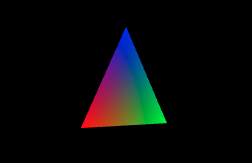 VIEW(0, 1, -10)
SCREEN(30, 16.65)
A
A0
A1
P1
A2
P0
VIEW(0.87, -1, -10.5)
VIEW(-0.87, -1, -9.5)
SCREEN(32.77, 23.18)
SCREEN(26.95, 23.52)
26
5
39
21
Triângulo com vértices de cores diferentes
Área dos triângulos:
A = 19.4732
A0 = 12.99975
A1 = 3.76875
A2 = 2.7047
<Scene>
  <Viewpoint position="0 0 10"/>
  <Transform rotation="0 1 0 0.52">
    <Shape>
      <IndexedFaceSet colorPerVertex='true' coordIndex='0 1 2 -1'>
        <Coordinate point='-1 -1 0 1 -1 0 0 1 0'/>
        <Color color='1 0 0 0 1 0 0 0 1'/>
      </IndexedFaceSet>
    </Shape>
  </Transform>
</Scene>
30°
É triângulo?
Qual a cor?
Pesos
α = 12.99975 / 19.4732 ~= 0.668
β = 3.76875 / 19. 4732 ~= 0.194
γ = 2.7047 / 19. 4732 ~= 0.139
ou
γ = 1 – α - β  ~= 0.138
Pixel (28, 22)
15
P2
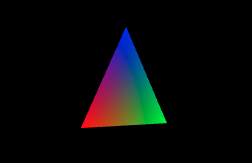 VIEW(0, 1, -10)
SCREEN(30, 16.65)
Cor do pixel:
R = αR0 + βR1 + γR2 = 0.668
G = αG0 + βG1 + γG2 = 0.194
B = αB0 + βB1 + γB2 = 0.139
P1
P0
VIEW(0.87, -1, -10.5)
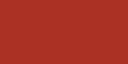 VIEW(-0.87, -1, -9.5)
C = (0.668, 0.194, 0.139)
SCREEN(32.77, 23.18)
SCREEN(26.95, 23.52)
Percebeu que só usou coordenadas 2D da tela?
26
6
39
21
Cores do Triângulo com Correção Perspectiva
<Scene>
  <Viewpoint position="0 0 10"/>
  <Transform rotation="0 1 0 0.52">
    <Shape>
      <IndexedFaceSet colorPerVertex='true' coordIndex='0 1 2 -1'>
        <Coordinate point='-1 -1 0 1 -1 0 0 1 0'/>
        <Color color='1 0 0 0 1 0 0 0 1'/>
      </IndexedFaceSet>
    </Shape>
  </Transform>
</Scene>
Pesos
α = 0.668
β = 0.194
γ = 0.139
30°
Z0 = |-9.5|= 9.5
Z1 = |-10.5|= 10.5
Z2 = |-10.0|= 10
É triângulo?
Qual a cor?
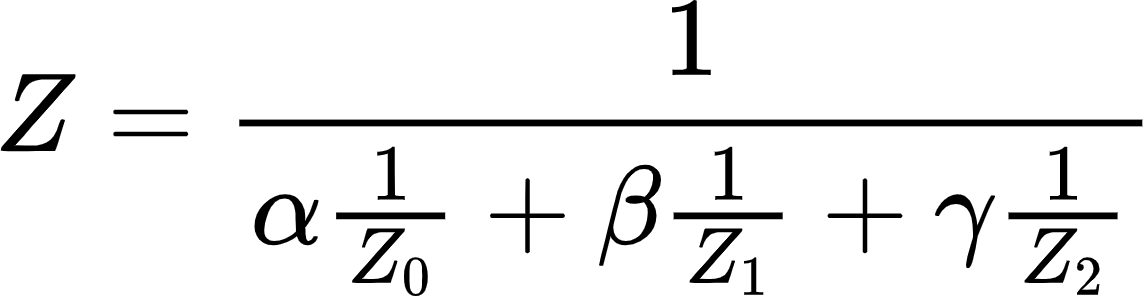 Pixel (28, 22)
15
P2
P2
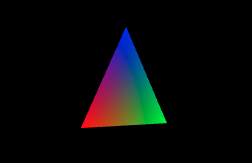 VIEW(0, 1, -10)
SCREEN(30, 16.65)
P1
P0
Z = 9.74
VIEW(0.87, -1, -10.5)
VIEW(-0.87, -1, -9.5)
SCREEN(32.77, 23.18)
SCREEN(26.95, 23.52)
26
7
7
39
21
[Speaker Notes: Z]
Cores do Triângulo com Correção Perspectiva
Z0 = |-9.5|= 9.5
Z1 = |-10.5|= 10.5
Z2 = |-10.0|= 10
<Scene>
  <Viewpoint position="0 0 10"/>
  <Transform rotation="0 1 0 0.52">
    <Shape>
      <IndexedFaceSet colorPerVertex='true' coordIndex='0 1 2 -1'>
        <Coordinate point='-1 -1 0 1 -1 0 0 1 0'/>
        <Color color='1 0 0 0 1 0 0 0 1'/>
      </IndexedFaceSet>
    </Shape>
  </Transform>
</Scene>
Pesos
α = 0.668
β = 0.194
γ = 0.139
30°
Z = 9.74
É triângulo?
Qual a cor?
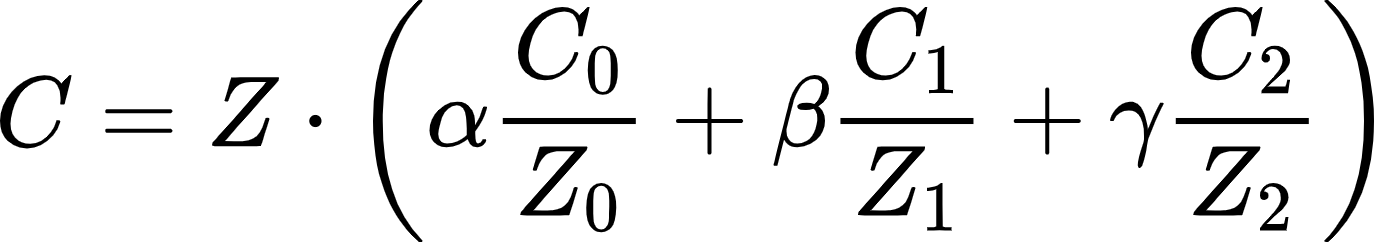 Pixel (28, 22)
15
P2
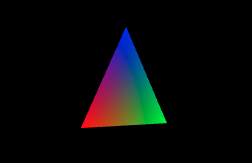 VIEW(0, 1, -10)
SCREEN(30, 16.65)
P1
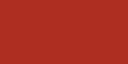 C = (0.685, 0.180, 0.135)
P0
VIEW(0.87, -1, -10.5)
VIEW(-0.87, -1, -9.5)
SCREEN(32.77, 23.18)
SCREEN(26.95, 23.52)
Antes C = (0.668, 0.194, 0.139)
Obs: esses número podem variar conforme sua implementação
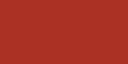 26
8
8
39
21
[Speaker Notes: Z]
Aplicando Texturas
9
Triângulo com Texturas
Pesos
α = 0.668
β = 0.194
γ = 0.139
U = αU0 + βU1 + γU2
U = 0.668*0.0 + 0.194*1.0 + 0.139*0.5
U = 0.2635

V = αV0 + βV1 + γV2
V = 0.668*0.0 + 0.194*0.0 + 0.139*1.0
V = 0.139
<Scene>
  <Viewpoint position="0 0 10"/>
  <Transform rotation="0 1 0 0.52">
    <Shape>
      <IndexedFaceSet coordIndex='0 1 2 -1'>
        <Coordinate point='-1 -1 0 1 -1 0 0 1 0'/>
        <TextureCoordinate point='0.0 0.0 1.0 0.0 0.5 1.0'/>
      </IndexedFaceSet>
      <Appearance>
        <ImageTexture url=' "chess.png" '/>
      </Appearance>
    </Shape>
  </Transform>
</Scene>
v
chess.png (32x32)
1
u
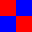 UV = (0.264, 0.139)
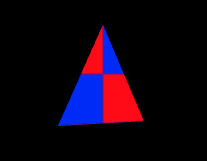 P2
uv(0.5, 1.0)
Pixel (28, 22)
P1
P0
uv(1.0, 0.0)
0
uv(0.0, 0.0)
1
10
Triângulo com Texturas MipMap
pixel00(28, 22) => UV(0.264, 0.139)
<Scene>
  <Viewpoint position="0 0 10"/>
  <Transform rotation="0 1 0 0.52">
    <Shape>
      <IndexedFaceSet coordIndex='0 1 2 -1'>
        <Coordinate point='-1 -1 0 1 -1 0 0 1 0'/>
        <TextureCoordinate point='0.0 0.0 1.0 0.0 0.5 1.0'/>
      </IndexedFaceSet>
      <Appearance>
        <ImageTexture url=' "chess.png" '/>
      </Appearance>
    </Shape>
  </Transform>
</Scene>
Coordenadas (u,v) Vizinhas:
pixel10(29, 22) => UV(0.414, 0.129)
pixel01(28, 23) => UV(0.248, -0.010)
v
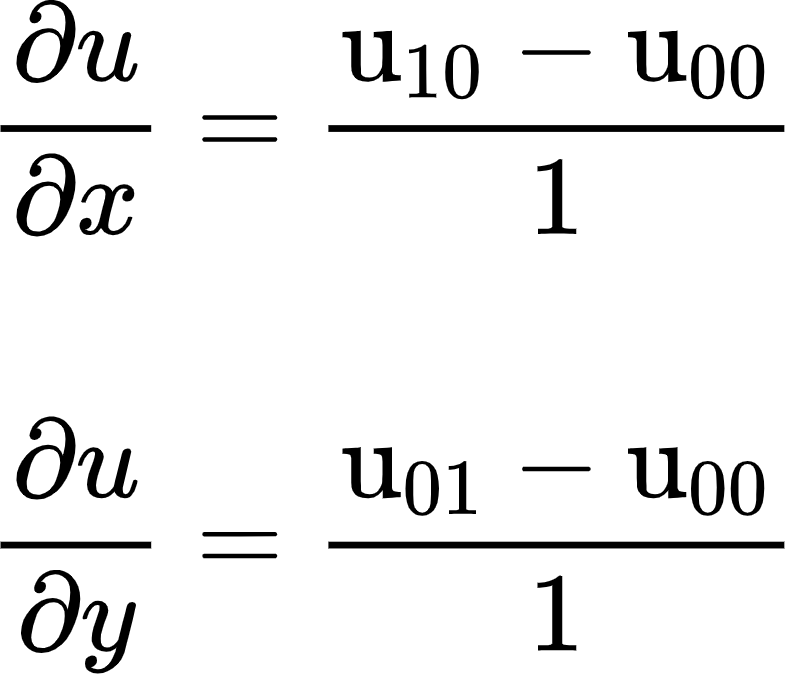 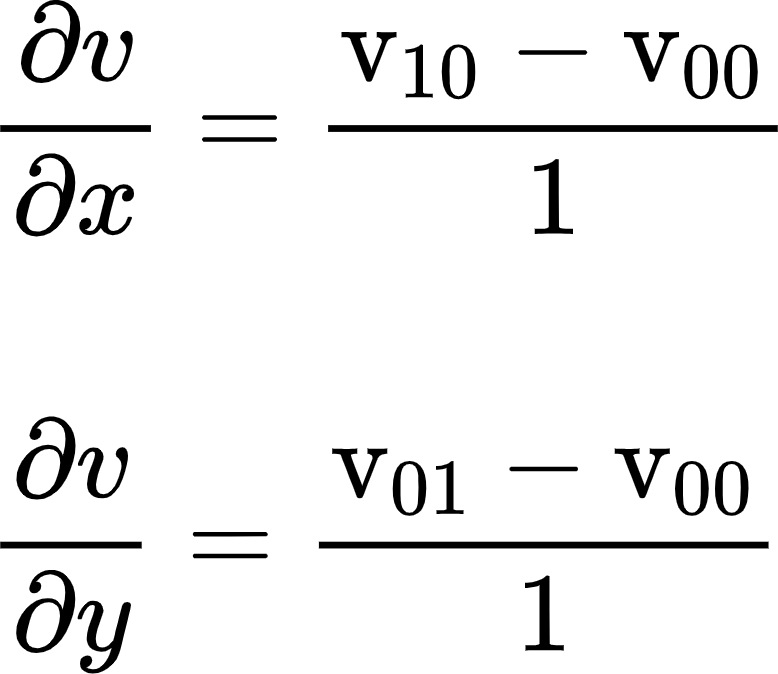 x10 − x00
x10 − x00
u
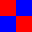 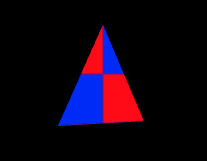 P2
Pixel (28, 22)
y01 − y00
y01 − y00
10
00
01
P1
P0
11
Triângulo com Texturas MipMap
pixel10(29, 22) => UV(0.414, 0.129)
pixel01(28, 23) => UV(0.248, -0.010)
U = 0.264
V = 0.139
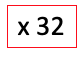 32
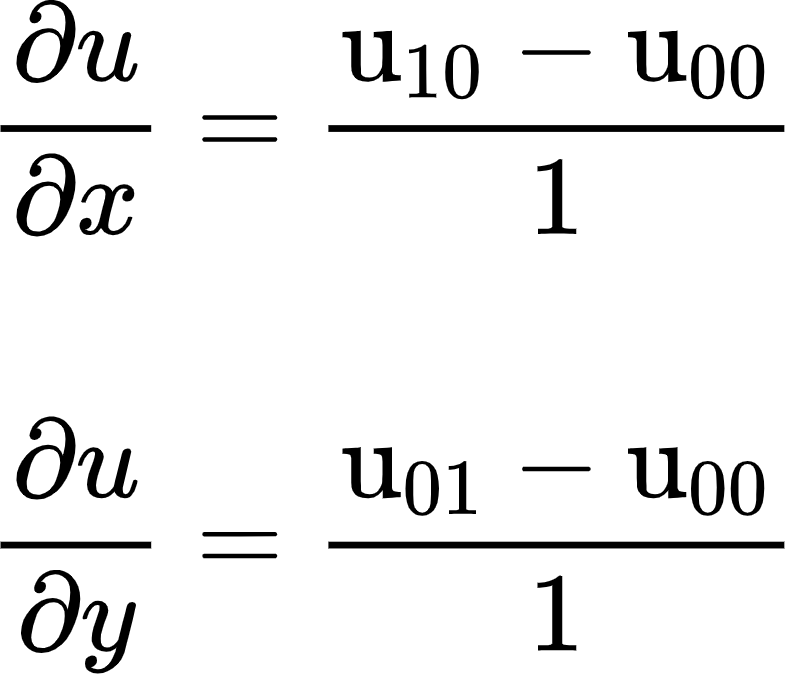 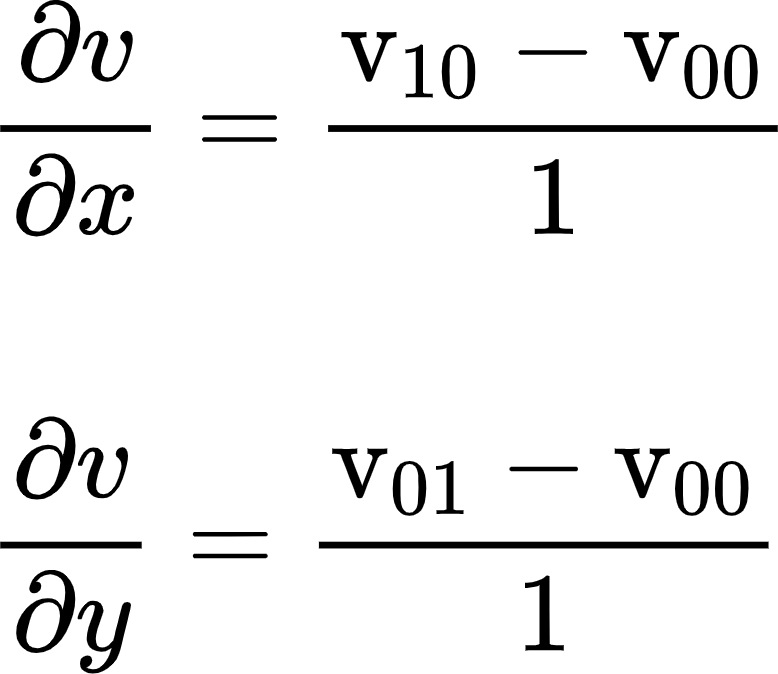 29 − 28
29 − 28
23 − 22
23 − 22
chess.png (32x32)
32
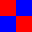 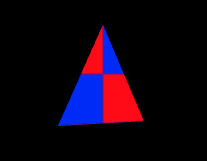 P2
Pixel (28, 22)
10
00
01
P1
P0
12
0
chess.png (32x32)
Triângulo com Texturas MipMap
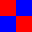 U = 0.264
V = 0.139
pixel10(29, 22) => UV(0.414, 0.129)
pixel01(28, 23) => UV(0.248, -0.010)
0
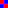 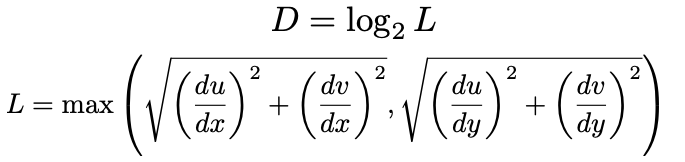 1 (16x16)
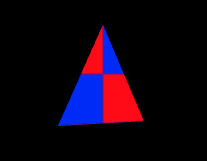 P2
Pixel (28, 22)
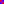 2 (8x8)
L = 4.83
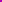 3 (4x4)
…
P1
D = 2.27
P0
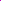 D = 2
13
Z-Buffer
14
Desenhando Dois Triângulos
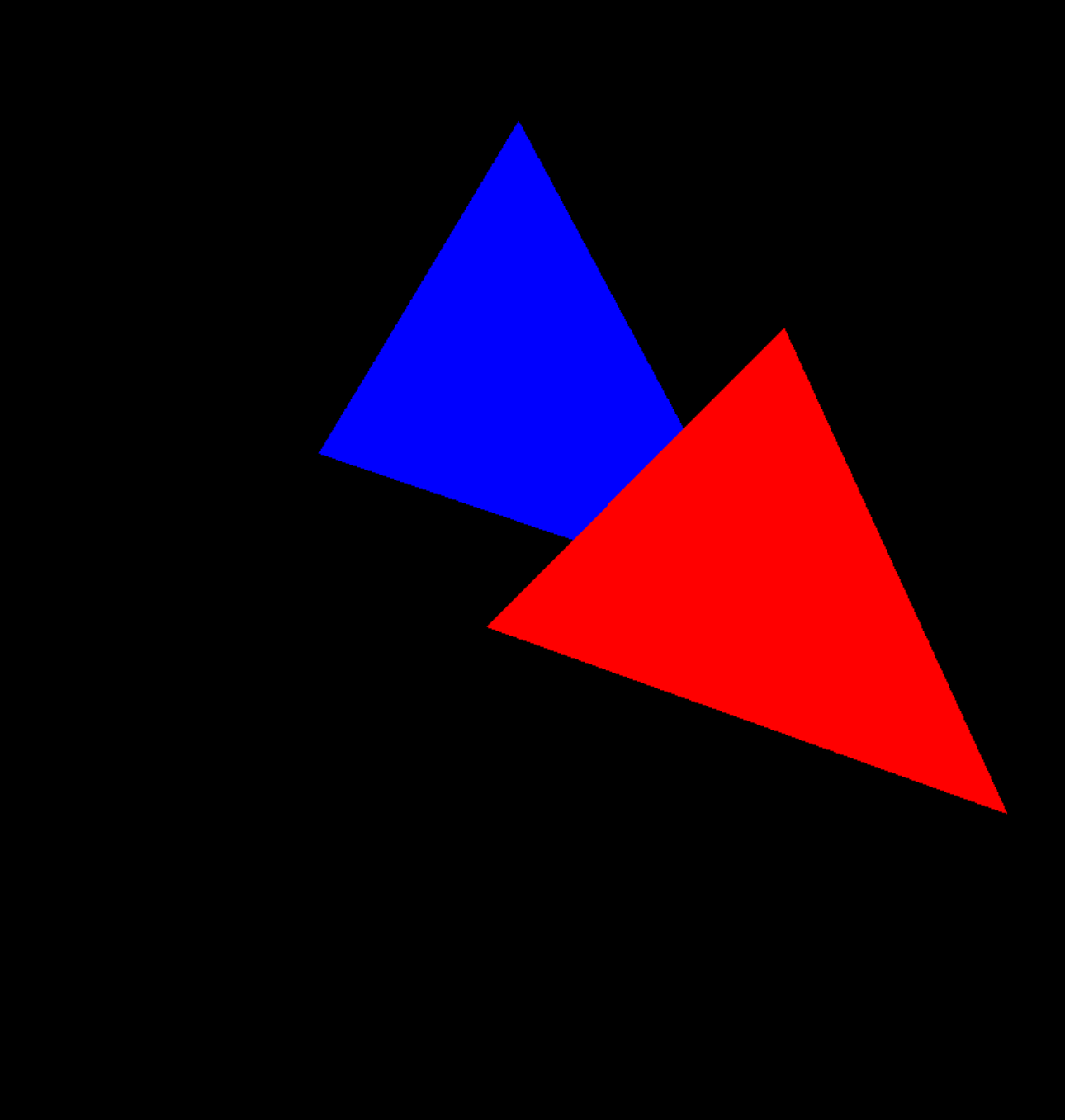 <Scene>
  <Viewpoint position="0 0 8">
  <Transform translation="1 0 0">
    <Shape>
      <TriangleSet>
        <Coordinate point='-2 -2 0 2 -2 0 0 2 0'/>
      </TriangleSet>
      <Appearance>
        <Material emissiveColor='1 0 0'/>
      </Appearance>
    </Shape>
  </Transform>
  <Transform translation="-1 0 0">
    <Shape>
      <TriangleSet>
        <Coordinate point='-2 -2 -1 2 -2 -1 0 2 -1'/>
      </TriangleSet>
      <Appearance>
        <Material emissiveColor='0 0 1'/>
      </Appearance>
    </Shape>
  </Transform>
</Scene>
y
(0, 0, 8)
x
z
15
Desenhando SEM Z-Buffer
Cores
<Scene>
  <Viewpoint position="0 0 8">
  <Transform translation="1 0 0">
    <Shape>
      <TriangleSet>
        <Coordinate point='-2 -2 0 2 -2 0 0 2 0'/>
      </TriangleSet>
      <Appearance>
        <Material emissiveColor='1 0 0'/>
      </Appearance>
    </Shape>
  </Transform>
  <Transform translation="-1 0 0">
    <Shape>
      <TriangleSet>
        <Coordinate point='-2 -2 -1 2 -2 -1 0 2 -1'/>
      </TriangleSet>
      <Appearance>
        <Material emissiveColor='0 0 1'/>
      </Appearance>
    </Shape>
  </Transform>
</Scene>
16
Desenhando SEM Z-Buffer
Cores
<Scene>
  <Viewpoint position="0 0 8">
  <Transform translation="1 0 0">
    <Shape>
      <TriangleSet>
        <Coordinate point='-2 -2 0 2 -2 0 0 2 0'/>
      </TriangleSet>
      <Appearance>
        <Material emissiveColor='1 0 0'/>
      </Appearance>
    </Shape>
  </Transform>
  <Transform translation="-1 0 0">
    <Shape>
      <TriangleSet>
        <Coordinate point='-2 -2 -1 2 -2 -1 0 2 -1'/>
      </TriangleSet>
      <Appearance>
        <Material emissiveColor='0 0 1'/>
      </Appearance>
    </Shape>
  </Transform>
</Scene>
Isso está Certo?
17
Cores
Desenhando com Z-Buffer
<Scene>
  <Viewpoint position="0 0 8">
  <Transform translation="1 0 0">
    <Shape>
      <TriangleSet>
        <Coordinate point='-2 -2 0 2 -2 0 0 2 0'/>
      </TriangleSet>
      <Appearance>
        <Material emissiveColor='1 0 0'/>
      </Appearance>
    </Shape>
  </Transform>
  <Transform translation="-1 0 0">
    <Shape>
      <TriangleSet>
        <Coordinate point='-2 -2 -1 2 -2 -1 0 2 -1'/>
      </TriangleSet>
      <Appearance>
        <Material emissiveColor='0 0 1'/>
      </Appearance>
    </Shape>
  </Transform>
</Scene>
Profundidade
Por praticidade estamos definindo o Z-buffer variando de 0 a 1.
Sendo o 1 para valores distantes e 0 para próximos da câmera.
Vamos mostrar na tabela só os dígitos que fazer diferença.
18
Desenhando com Z-Buffer
<Scene>
  <Viewpoint position="0 0 8">
  <Transform translation="1 0 0">
    <Shape>
      <TriangleSet>
        <Coordinate point='-2 -2 0 2 -2 0 0 2 0'/>
      </TriangleSet>
      <Appearance>
        <Material emissiveColor='1 0 0'/>
      </Appearance>
    </Shape>
  </Transform>
  <Transform translation="-1 0 0">
    <Shape>
      <TriangleSet>
        <Coordinate point='-2 -2 -1 2 -2 -1 0 2 -1'/>
      </TriangleSet>
      <Appearance>
        <Material emissiveColor='0 0 1'/>
      </Appearance>
    </Shape>
  </Transform>
</Scene>
near = 0.01 # plano de corte próximo
far = 1000  # plano de corte distante

Triângulo Vermelho:
Z dos pixels no NDC ≈ 0.99751998
Normalizando ≈ 0.99875999
Int16 ≈ 65454
Int32 ≈ 4289641493

Triângulo Azul:
Z dos pixels no NDC ≈ 0.99779776
Normalizando ≈ 0.99889888
Int16 ≈ 65463
Int32 ≈ 4290238020
19
Desenhando com Z-Buffer
<Scene>
  <Viewpoint position="0 0 8">
  <Transform translation="1 0 0">
    <Shape>
      <TriangleSet>
        <Coordinate point='-2 -2 0 2 -2 0 0 2 0'/>
      </TriangleSet>
      <Appearance>
        <Material emissiveColor='1 0 0'/>
      </Appearance>
    </Shape>
  </Transform>
  <Transform translation="-1 0 0">
    <Shape>
      <TriangleSet>
        <Coordinate point='-2 -2 -1 2 -2 -1 0 2 -1'/>
      </TriangleSet>
      <Appearance>
        <Material emissiveColor='0 0 1'/>
      </Appearance>
    </Shape>
  </Transform>
</Scene>
near = 5 # plano de corte próximo
far = 10 # plano de corte distante

Triângulo Vermelho:
Z dos pixels no NDC = 0.5
Normalizando = 0.75 ≈ 0.8
Int16 ≈ 49151
Int32 ≈ 3221225471

Triângulo Azul:
Z dos pixels no NDC ≈ 0.77777778
Normalizando = 0.88888888 ≈ 0.9
Int16 ≈ 58253
Int32 ≈ 3817748707
20
Cores
Desenhando com Z-Buffer
<Scene>
  <Viewpoint position="0 0 8">
  <Transform translation="1 0 0">
    <Shape>
      <TriangleSet>
        <Coordinate point='-2 -2 0 2 -2 0 0 2 0'/>
      </TriangleSet>
      <Appearance>
        <Material emissiveColor='1 0 0'/>
      </Appearance>
    </Shape>
  </Transform>
  <Transform translation="-1 0 0">
    <Shape>
      <TriangleSet>
        <Coordinate point='-2 -2 -1 2 -2 -1 0 2 -1'/>
      </TriangleSet>
      <Appearance>
        <Material emissiveColor='0 0 1'/>
      </Appearance>
    </Shape>
  </Transform>
</Scene>
Profundidade (near = 5, far = 10)
Por praticidade estamos definindo o Z-buffer variando de 0 a 1.
Sendo o 1 para valores distantes e 0 para próximos da câmera.
21
Cores
Desenhando com Z-Buffer
<Scene>
  <Viewpoint position="0 0 8">
  <Transform translation="1 0 0">
    <Shape>
      <TriangleSet>
        <Coordinate point='-2 -2 0 2 -2 0 0 2 0'/>
      </TriangleSet>
      <Appearance>
        <Material emissiveColor='1 0 0'/>
      </Appearance>
    </Shape>
  </Transform>
  <Transform translation="-1 0 0">
    <Shape>
      <TriangleSet>
        <Coordinate point='-2 -2 -1 2 -2 -1 0 2 -1'/>
      </TriangleSet>
      <Appearance>
        <Material emissiveColor='0 0 1'/>
      </Appearance>
    </Shape>
  </Transform>
</Scene>
Profundidade (near = 5, far = 10)
Nesses pixels o triângulo azul estava atrás do vermelho, logo os valores não mudaram e o triângulo vermelho permaneceu.
22
Transparência
23
Transparência
<Scene>
  <Viewpoint position="0 0 8">
  <Transform translation="-1 0 0">
    <Shape>
      <TriangleSet>
        <Coordinate point='-2 -2 -1 2 -2 -1 0 2 -1'/>
      </TriangleSet>
      <Appearance>
        <Material emissiveColor ='0 0 1'/>
      </Appearance>
    </Shape>
  </Transform>
  <Transform translation="1 0 0">
    <Shape>
      <TriangleSet>
        <Coordinate point='-2 -2 0 2 -2 0 0 2 0'/>
      </TriangleSet>
      <Appearance>
        <Material emissiveColor=‘0 1 0’
                        transparency=‘0.4’/>
      </Appearance>
    </Shape>
  </Transform>
</Scene>
Vamos deixar o triângulo transparente como último no processo para evitar ter de ordenar os triângulos.
24
Transparência
Cores (Vermelho, Verde, Azul)
<Scene>
  <Viewpoint position="0 0 8">
  <Transform translation="1 0 0">
    <Shape>
      <TriangleSet>
        <Coordinate point='-2 -2 -1 2 -2 -1 0 2 -1'/>
      </TriangleSet>
      <Appearance>
        <Material emissiveColor ='0 0 1'/>
      </Appearance>
    </Shape>
  </Transform>
  <Transform translation="-1 0 0">
    <Shape>
      <TriangleSet>
        <Coordinate point='-2 -2 0 2 -2 0 0 2 0'/>
      </TriangleSet>
      <Appearance>
        <Material emissiveColor=“0 1 0”
                        transparency=“0.4”/>
      </Appearance>
    </Shape>
  </Transform>
</Scene>
cor_anterior = framebuffer[x,y] * transparência
cor_nova = rbg * (1 – transparência)
framebuffer[x,y] = cor_anterior + cor_nova
25
Transparência
Cores (Vermelho, Verde, Azul)
<Scene>
  <Viewpoint position="0 0 8">
  <Transform translation="1 0 0">
    <Shape>
      <TriangleSet>
        <Coordinate point='-2 -2 -1 2 -2 -1 0 2 -1'/>
      </TriangleSet>
      <Appearance>
        <Material emissiveColor ='0 0 1'/>
      </Appearance>
    </Shape>
  </Transform>
  <Transform translation="-1 0 0">
    <Shape>
      <TriangleSet>
        <Coordinate point='-2 -2 0 2 -2 0 0 2 0'/>
      </TriangleSet>
      <Appearance>
        <Material emissiveColor=“0 1 0”
                        transparency=“0.4”/>
      </Appearance>
    </Shape>
  </Transform>
</Scene>
cor_anterior = framebuffer[x,y] * transparência
cor_nova = rbg * (1 – transparência)
framebuffer[x,y] = cor_anterior + cor_nova
26
Computação Gráfica
Luciano Soares
<lpsoares@insper.edu.br>

Fabio Orfali
<fabioO1@insper.edu.br>